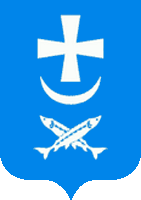 Контрольно-счётная палата города Азова
«Контроль расходов средств дорожного фонда в части содержания автомобильных дорог»
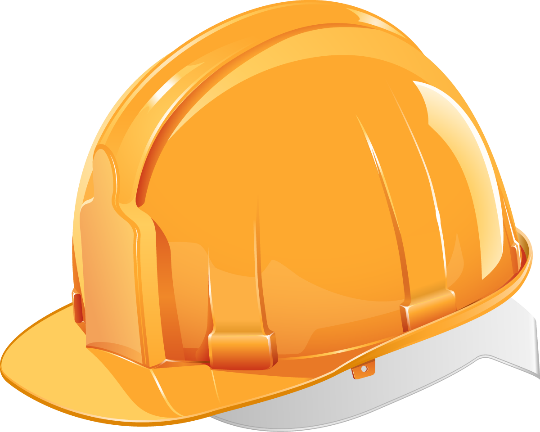 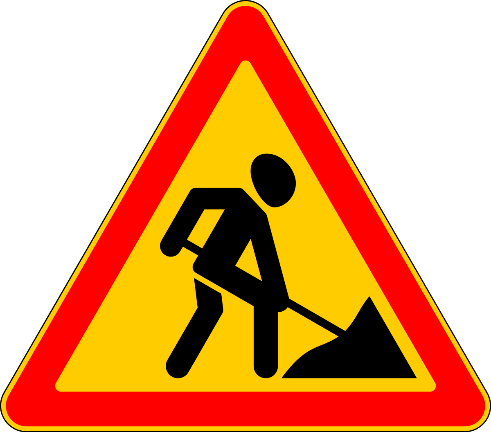 Докладчик: 
Аудитор Контрольно-счетной 
палаты города Азова 
Христич Ольга Леонидовна
Объем средств дорожного фонда, ежегодно направляемых на реализацию муниципальной программы «Развитие транспортной системы в городе Азове», составляет порядка 300 млн. рублей за счет всех источников финансирования.
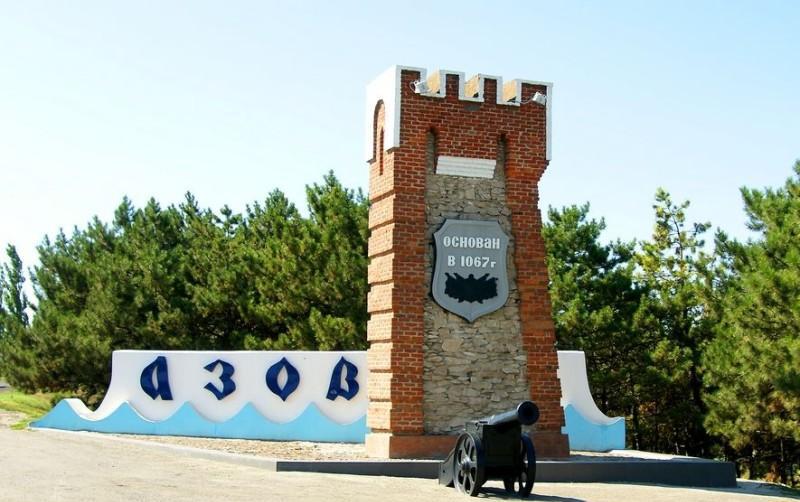 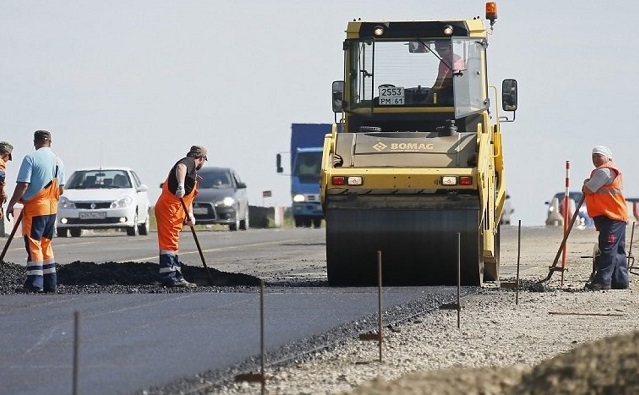 1
Город Азов участвует в реализации национального проекта «Безопасные и качественные автомобильные дороги».
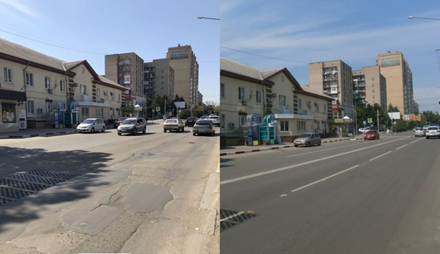 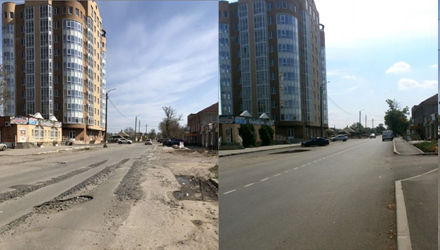 ул. Мира
ул. Московская
2
В среднем объем средств, направляемых на содержание и ремонт внутригородских автомобильных дорог и тротуаров и обеспечение безопасности дорожного движения на них, составляет порядка 130,0 млн. рублей или 43 % от расходов муниципальной программы.
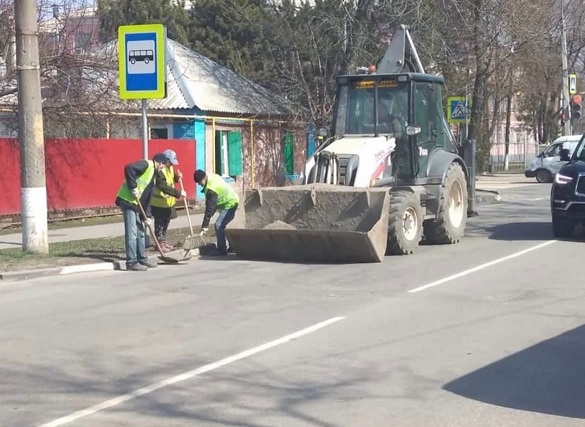 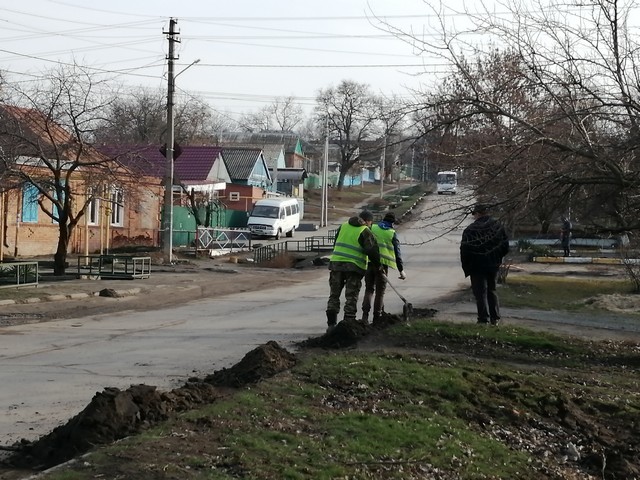 3
По итогам проведенных Контрольно-счетной палатой города Азова контрольных мероприятий:
проведена паспортизация всех автомобильных дорог;
оформлены и утверждены проекты организации дорожного движения на все автомобильные дороги общего пользования местного значения;
проведена оценка технического состояния автомобильных дорог.
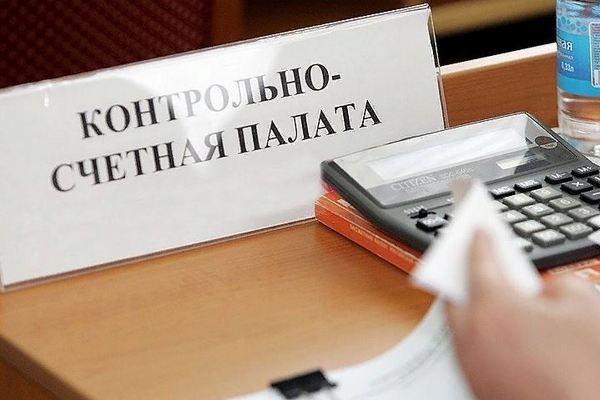 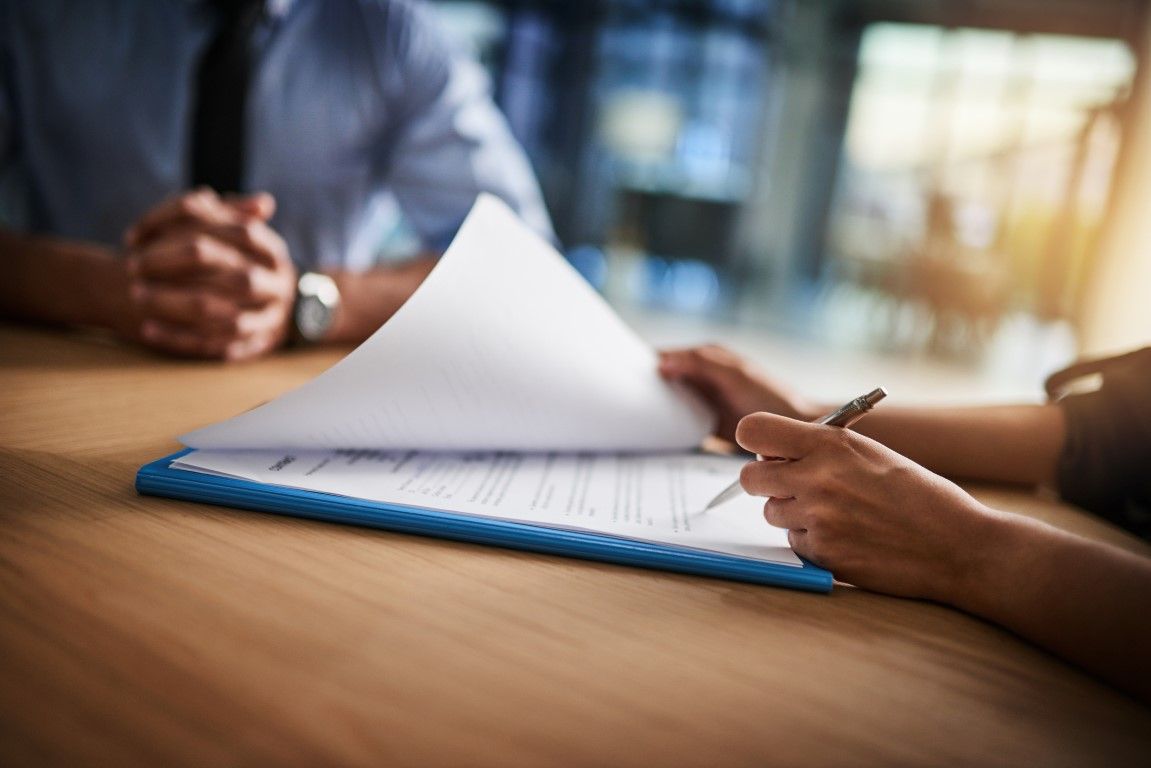 4
Контрольно-счетной палатой города Азова в ходе контрольных мероприятий проводился:- анализ заключенных с подрядными организациями муниципальных контрактов по содержанию дорог;- анализ выполненных подрядчиками работ по содержанию дорог.
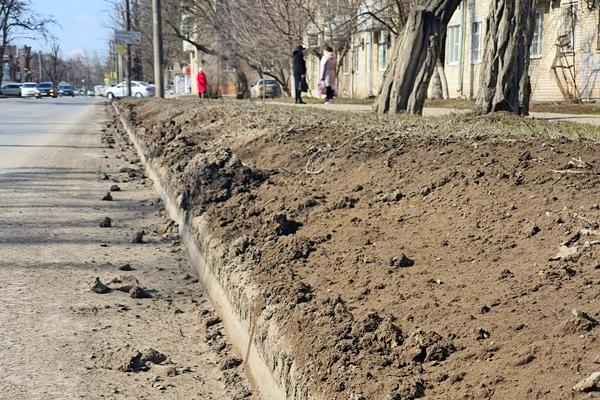 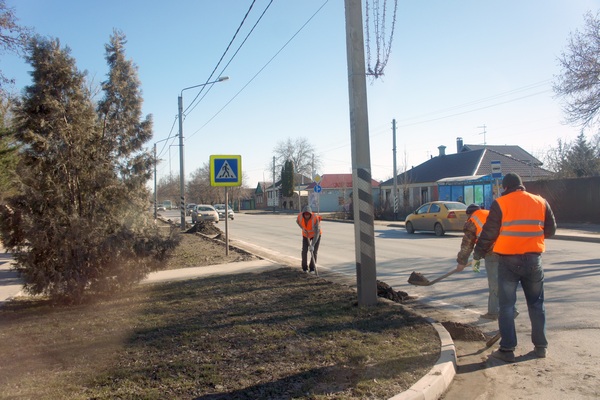 5
В ходе контрольных мероприятий устанавливаются факты отсутствия контроля за исполнением подрядчиками гарантийных обязательств, что приводит к дополнительным расходам бюджета.
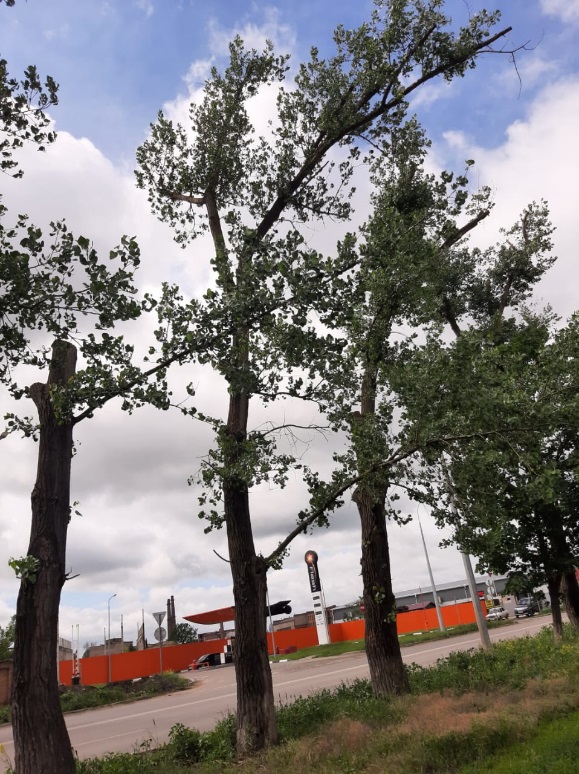 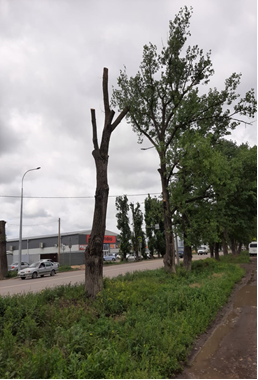 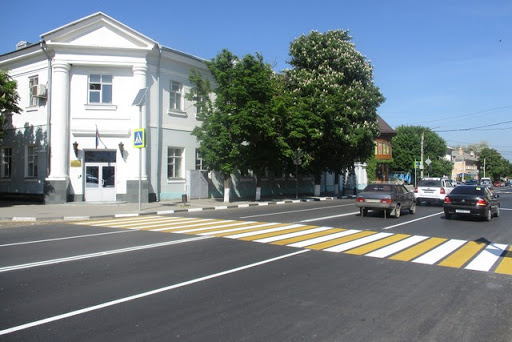 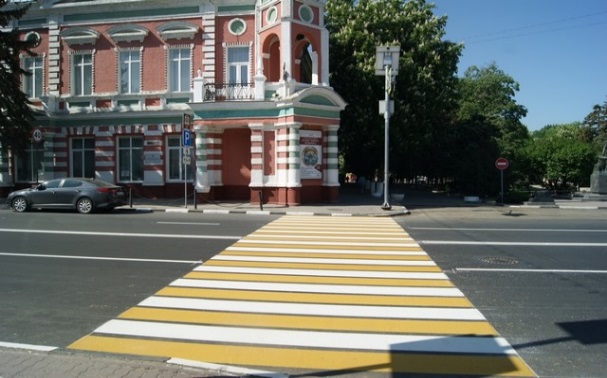 ул. Промышленная
ул. Московская
6
Проведение контрольных обмеров выполненных работ, в рамках контрольных мероприятий.
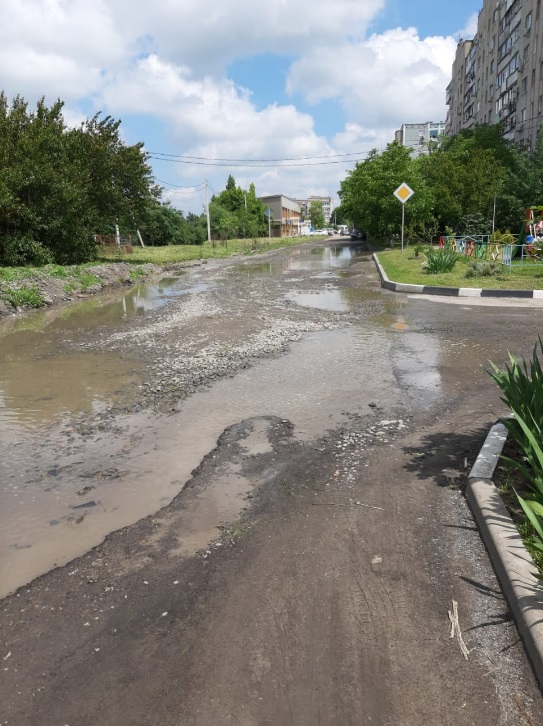 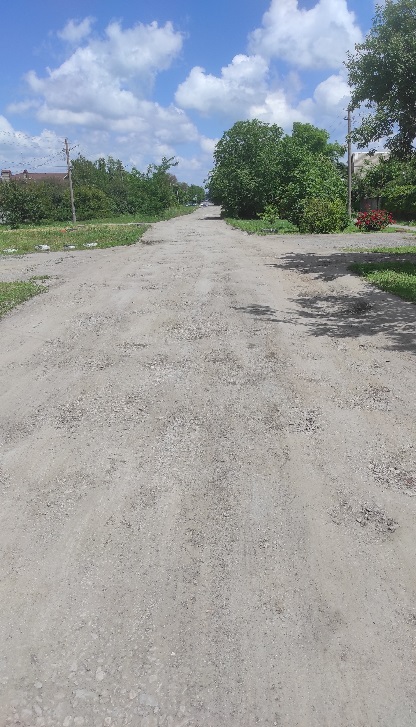 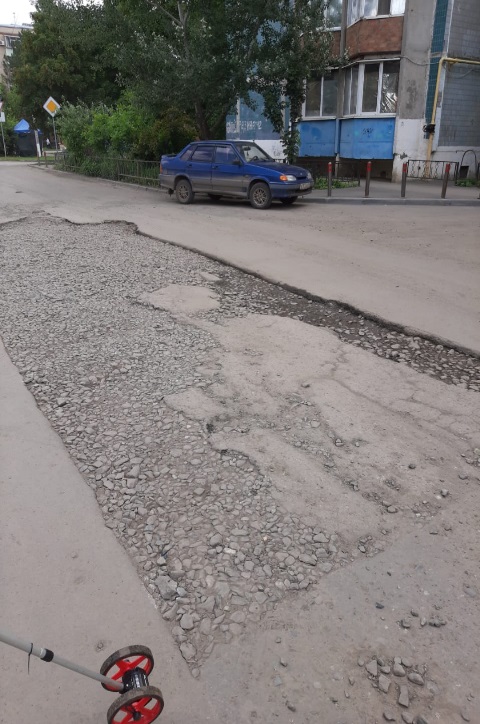 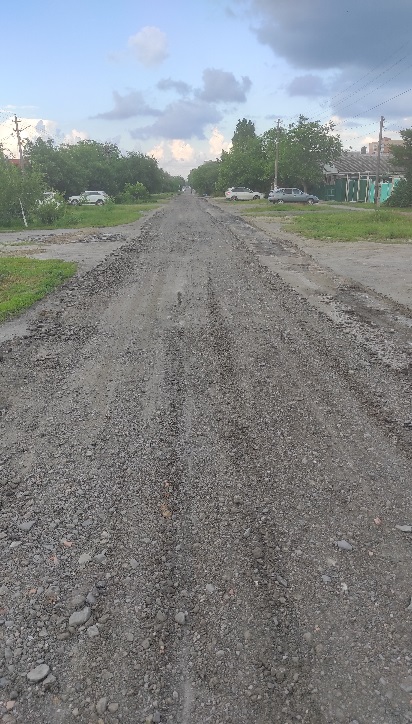 ул. Севастопольская
пер. Степана Разина
7
Инструментальное обследование отдельных участков отремонтированного асфальтобетонного покрытия с использованием метода георадиолокационного зондирования-профилирования ФГБОУ ВО «Донской государственный технический университет»
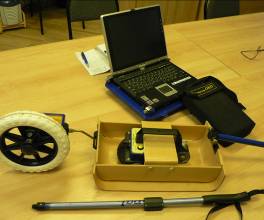 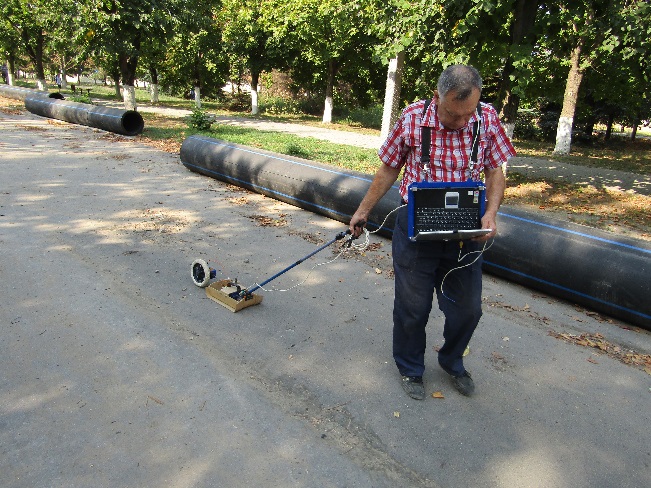 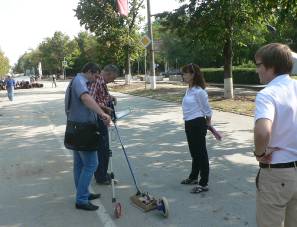 Георадар «ОКО-2» с антенным блоков АБ-1700
б-р Петровский
б-р Петровский
8
Процесс георадиолокационной съемки а/бетонного покрытия георадаром «ОКО-2» с антенным блоком АБ - 1700
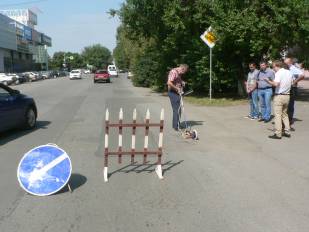 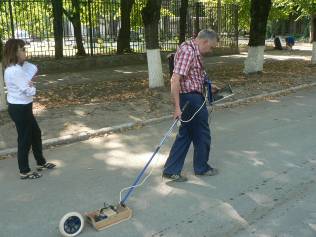 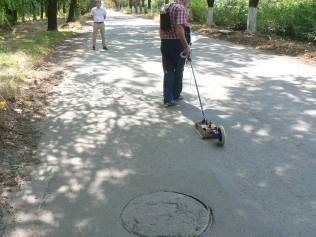 ул. Привокзальная
б-р Петровский
ул. Заводская
9
Факты нецелевого использования средств дорожного фонда.
В ходе контрольного мероприятия установлено, что к отдельной точке поставки электроэнергии подключено оборудование, отвечающее за подсветку городского фонтана (т.е. объекта благоустройства); осуществлялось подключение оборудования сцены при проведении праздничных мероприятий. Оплата потребленной электроэнергии производилась за счет средств дорожного фонда.
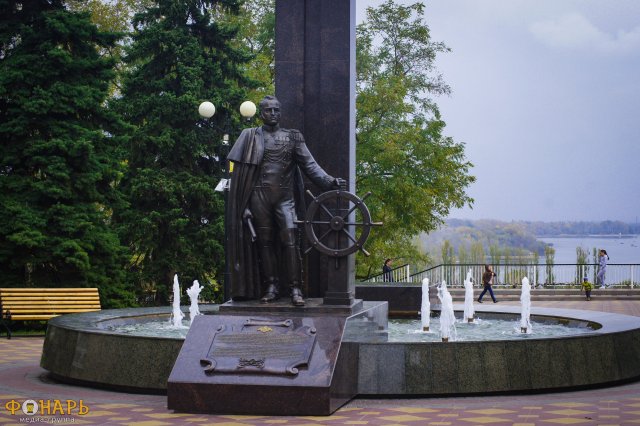 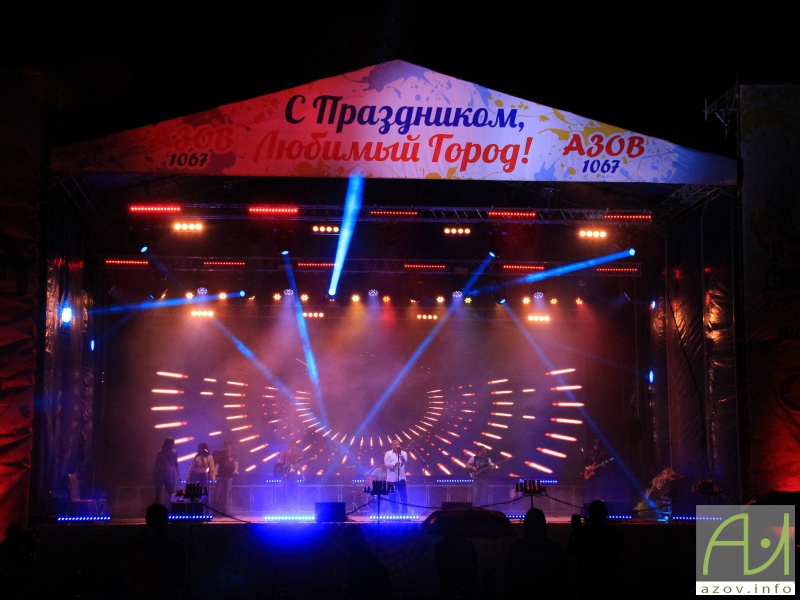 10
Благодарю за внимание!